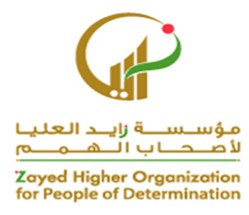 ينزل و يصعد من السلم بمعاونة
«صعود السلم»
إعداد: موزة سعيد مبارك عايد الكتبي
التدرب على الصعود و النزول
https://youtu.be/LS88oXnvnSM
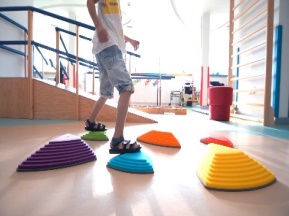 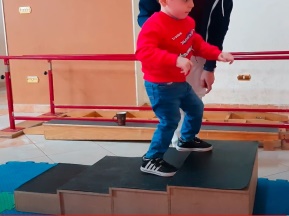 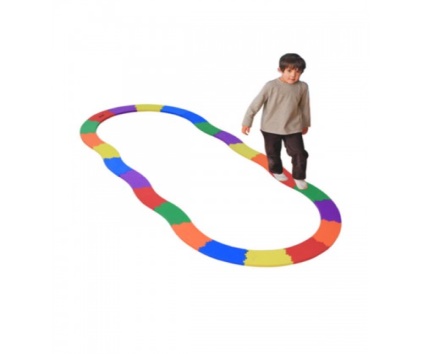 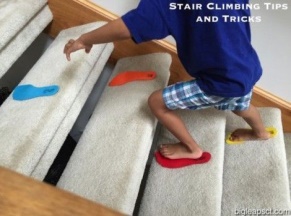 23 August 2020
2
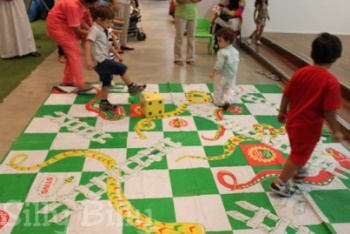 23 August 2020
3
https://youtu.be/QbZrujQnCy0
https://youtu.be/GGYZ-fu8rMQ
فيديو تعليمي لصعود السلم
4
https://youtu.be/YYb4h8U7Ljw
أغنية 1000 خطوة
5
لوّن يا بطل وتأمل
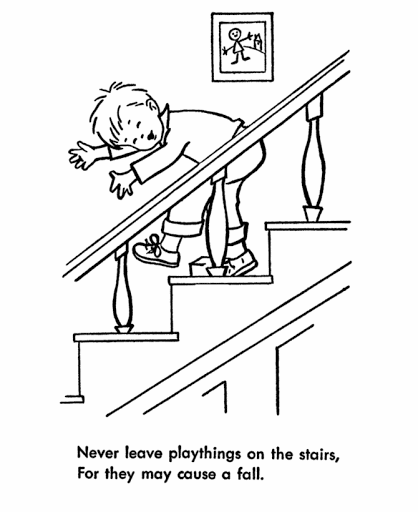 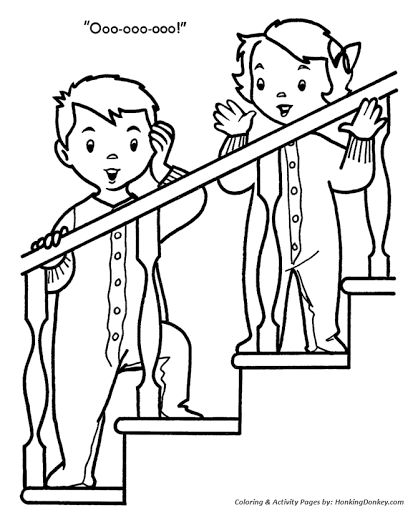 6